松山工農107學年度第2學期
綜合高中一年級學程選讀輔導
一.綜合高中一年級學程選讀輔導實施計畫
生活科技課選填志願單
一.填寫志願序時請用編號代替各學科，4個 
   志願序均要填寫。
   電機學程請寫1 , 電子學程請寫2
      化工學程請寫3 , 園藝學程請寫4
舉例:小明的生活科技課選填志願單









*小明志願1是化工，志願2是園藝，志願3是電機，志願4是電子
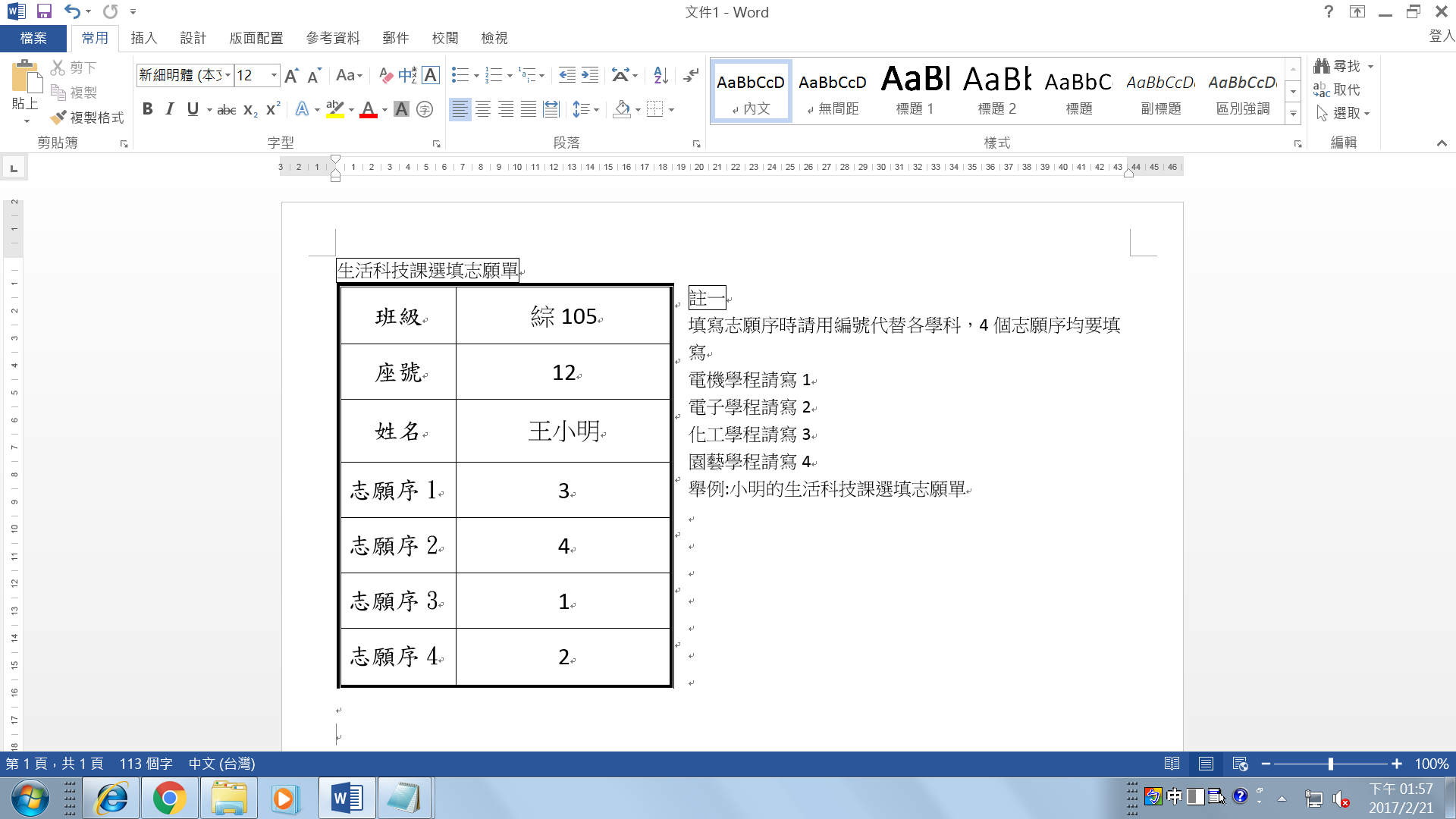